ФГБОУ ВПО ПЕРМСКИЙ ГОСУДАРСТВЕННЫЙ НАЦИОНАЛЬНЫЙ ИССЛЕДОВАТЕЛЬСКИЙ УНИВЕРСИТЕТ
Кафедра поисков и разведки полезных ископаемых
А.Г. Попов
ГЕОЛОГО-ЭКОНОМИЧЕСКАЯ ОЦЕНКА 
МЕСТОРОЖДЕНИЙ ТВЕРДЫХ 
ПОЛЕЗНЫХ ИСКОПАЕМЫХ
4. Гидрогеологическое обоснование кондиций
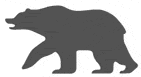 г. Пермь, 2018-19 гг.
Гидрогеологическое обоснование кондиций основано на:
А) гидрогеологической характеристике месторождения,
Б) расчетах водопритока в горные выработки будущей разработки.
А. Гидрогеологическая характеристика месторождения включает в себя:
сведения о количе­стве и мощности водоносных горизонтов,
характер и степень водоносности пород,
коэффициенты фильтрации, 
условиях питания и дренажа подземных вод, 
связи между водоносными горизонтами и поверхностными водами, 
гидростатистическое давление, 
степени изоляции тел по­лезного ископаемого водоупорными слоями, 
химический состав и бактериологическое состояние вод,
агрессивности вод по отношению к бетону, металлам и полимерам, содержании в них полезных и вредных примесей.
А. Гидрогеологическая характеристика месторождения дается по результатам гидрогеологических работ, проведенных при ГРР, результатом которых является:
1. Установление появления ПВ в скважинах и горных выработках, установления уровня ПВ на соответствующую дату с отметкой их на геологических разрезах.
 2. Опытные гидрогеологические работы в скважинах, горных выработках: откачки и наливы для установления Кф, иных коэффициентов и дебита.
3. При необходимости - режимные наблюдения по скважинам и горным выработкам в течении 1 года с установлением  режима. При необходимости режимные наблюдения над поверхностными водами.
Необходимость режимных наблюдений – это затопляемые ПВ запасы с изменением в течении года УПВ более минимальной мощности полезного ископаемого !!!
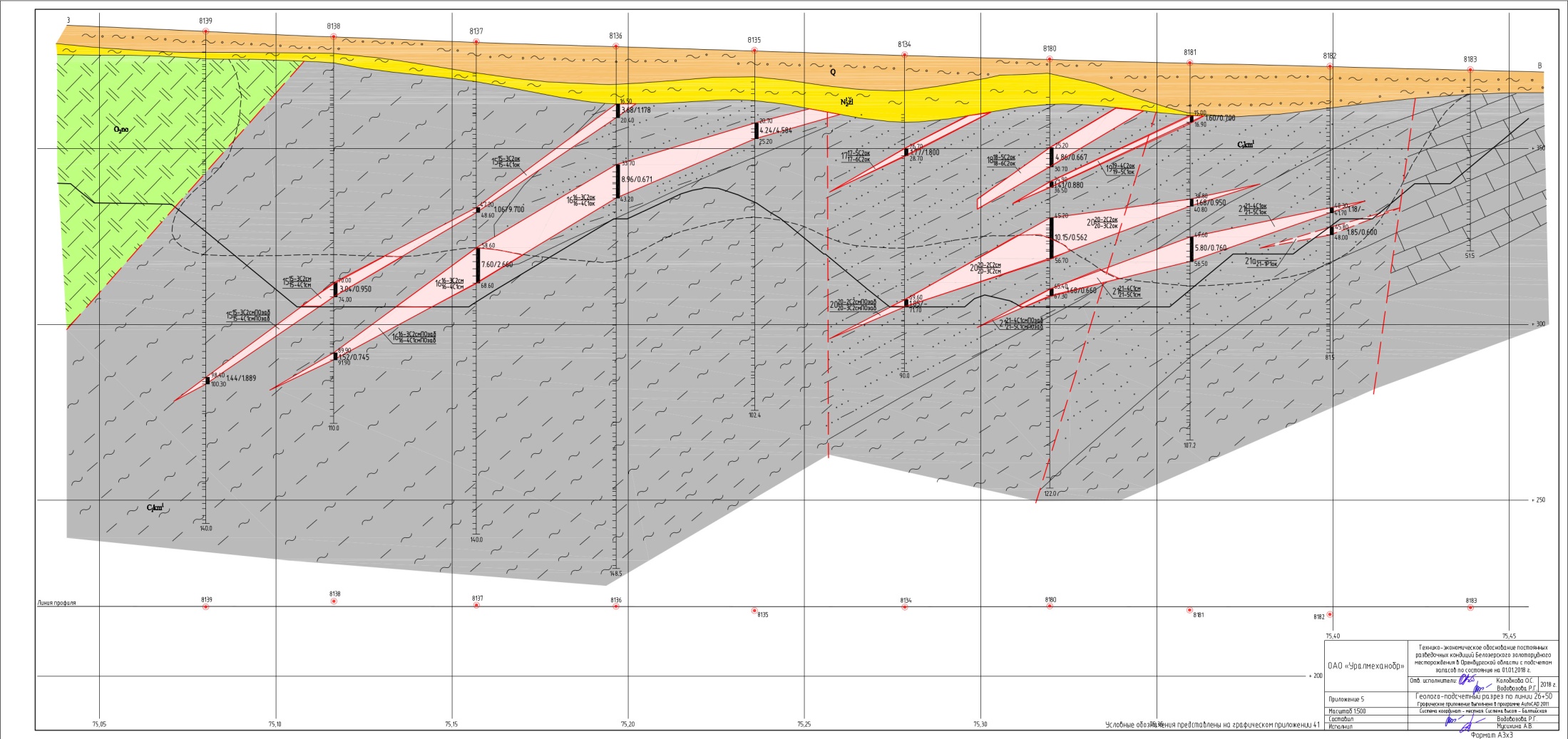 УПВ на 10.08.2018г.
Вынесения уровня ПВ на разрезы,
УПВ – установившийся уровень ПВ через, к примеру, - 5 дней после бурения.
Уровень появления ПВ – отмечен в буровых журналах и в тексте.
1. Установление УПВ
Схема проведения откачки из совершенной скважины
Скважины 
наблюдательные
Скважина 
откачивающая
2. Опытные гидрогео-логические работы в скважинах
R
УПВ
r0
H
r0 – радиус скважины , фильтра
R – радиус влияния откачки
Коэффициент фильтрации и иные коэффициенты рассчитываются по формулам Руководства П-717-80 – некоторые примеры приведены на рисунках…
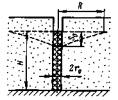 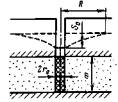 РУКОВОДСТВОПО ОПРЕДЕЛЕНИЮ КОЭФФИЦИЕНТА ФИЛЬТРАЦИИВОДОНОСНЫХ ПОРОД МЕТОДОМ ОПЫТНОЙ ОТКАЧКИ
П-717-80Гидропроект
Москва Энергоиздат 1981
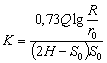 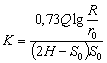 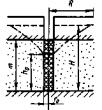 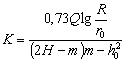 3. Режимные наблюдения
организуются по гидрогеологическим наблюдательным скважинам, рассоложенных по линии разреза. Часто линия разреза продолжает гидрологический створ. Наблюдения проводятся с частотой  2- 4 раза в месяц, круглый год.
План
Разрез
река
С-2
С-1
апрель
С-2
Гидроствор
С-1
РТ
Л-1
январь
Залежь сезонно затапливается ПВ это показывается на разрезах и дополнительно строится график изменения УПВ за год.
Коэффициенты, которые должны быть получены при гидрогеологических работах при ГРР:

коэффициент фильтрации - Кф (м/сут);
коэффициент проницаемости – С (Дарси); 
коэффициент водопроводимости  - Т (м2/сут);
коэффициент пъезопроводности (уровнепроводности)  - a (м2/сут);
коэффициент водоотдачи -  Кв, μ  (%);
уклон потока подземных вод (карта гидроизогипс при необходимости).
Коэффициент фильтрации Кф по закону Дарси:
                                                   Кф = v/J = Q/(FJ)    ,                                                            
при  J = 1
                                 Кф = v = Q/F       ,                                                      
где v - скорость фильтрации (расход воды через единицу площади поперечного сечения грунта, включая площадь сечения порового пространства и скелета грунта); J - напорный градиент; Q - расход фильтрационного потока; F - площадь поперечного сечения потока. И иные формулы…

Проницаемость - это свойство горных пород пропускать через себя жидкости при наличии перепада давления (напора); проницаемость зависит от размера сообщающихся между собой пор и трещин в горных породах. 
Коэффициент проницаемости представляет собой расход жидкости, имеющей вязкость 1 мПа·с, фильтрующейся через поперечное сечение площадью 1 см2 при перепаде давления 0,1 МПа. Он измеряется в дарси (1 дарси=1,02·10-8см2).
Коэффициент проницаемости:
                                      C = QμΔl/(ΔРF)   ,                                                            
где Q - объемный расход жидкости, см3/с; μ - коэффициент динамической вязкости жидкости, мПа·с; Δl - отрезок пути фильтрации, на котором происходит изменение давления ΔР, см; ΔР - перепад давления, МПа; F - площадь поперечного сечения потока, см2.
Для воды коэффициент проницаемости в 1 Дарси, соответствующим коэффициенту фильтрации 1 м/сут.
РУКОВОДСТВОПО ОПРЕДЕЛЕНИЮ КОЭФФИЦИЕНТА ФИЛЬТРАЦИИВОДОНОСНЫХ ПОРОД МЕТОДОМ ОПЫТНОЙ ОТКАЧКИ
П-717-80Гидропроект
Коэффициентом водопроводимости Т называется произведение коэффициента фильтрации на мощность водоносного пласта т
                       Т = Кфт.                                                 
Коэффициент характеризует единичный расход (на 1 м ширины) потока подземных вод при градиенте, равном единице.

Коэффициент пьезопроводности а характеризует скорость перераспределения напора в процессе неустановившегося движения подземных вод и определяется как частное от деления коэффициента водопроводимости на водоотдачу пласта μ. Коэффициент пьезопроводности в напорных водах выражается формулой
                          а = Kфm/μ.                                      
В безнапорных водоносных пластах коэффициент пьезопроводности называют коэффициентом уровнепроводности. За значение μ в этом случае принимают водоотдачу пласта при его осушении, определяемую по разности между общей пористостью и максимальной молекулярной влагоемкостью, а за мощность пласта - среднюю мощность фильтрационного потока hcp. Формула для определения коэффициента уровнепроводности имеет вид:
                         aу = Кф hcp/μ.
Гидрогеологические параметры необходимы нам для расчета водопритока в горные выработки.
Б. Расчет водопритока в горные выработки  планируемой разработки
Горные выработки разработки месторождения :
открытые, 
закрытые,
подводные.

В качестве примера рассмотрим открытую выработку - карьер
Общий водоприток в карьер:

Qо = QПВ + Qпов. + Qд+ Qт  ,

где водопритоки (Q)
QПВ – подземных вод,
Qпов. – поверхностных вод,
Qд – дождевых и ливневых вод (атмосферных осадков),
Qт – талых вод (в зависимости от климатических условий).
Расчеты проводятся с учетом многолетних режимных  климатических наблюдений, и режимных наблюдений за ПВ. По объекту берется справка с Гидромета с необходимыми данными по метеостанции, гидростворам и створам по ПВ расположенных в непосредственной близости!!!
Один из примеров расчета водопритока подземных вод в карьер QПВ
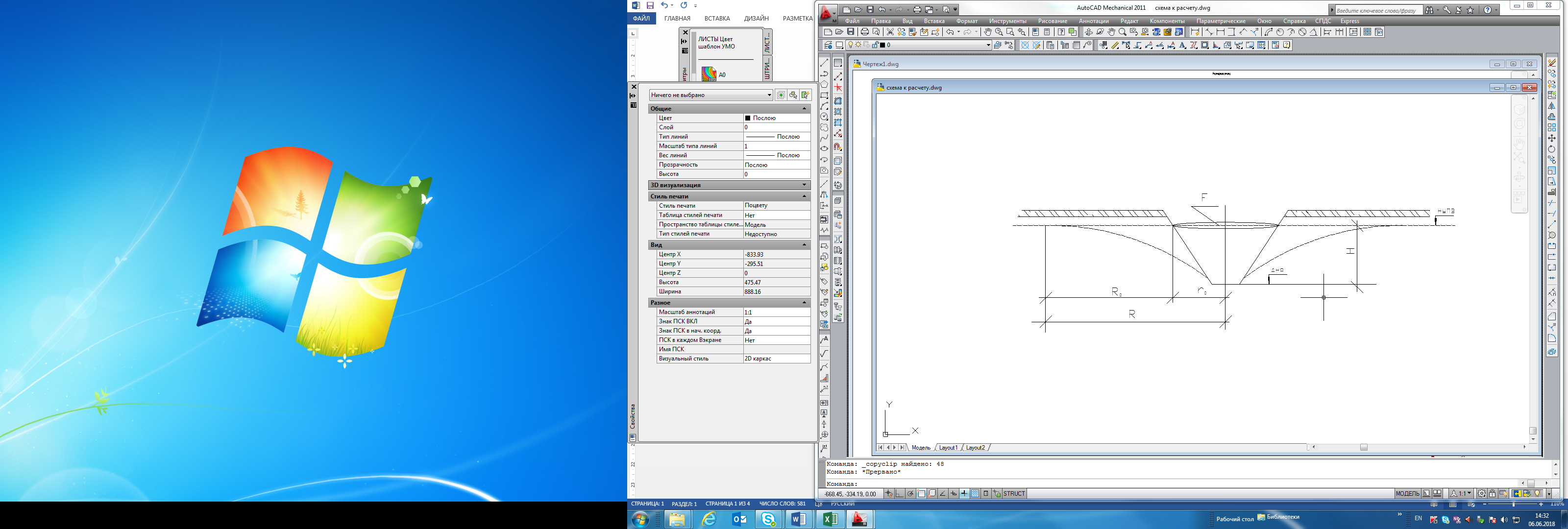 Схема расчета водопритока ПВ в карьер
Прогнозный приток подземных вод в карьер, QПВ м3/сут, по формуле «большого колодца»:
H, м – вскрытая карьером мощность водоносного горизонта;
R, м – приведенный радиус депрессии от центра карьера.
где S – понижение уровня воды, м. 
При понижении уровня воды в карьере на всю его глубину S = H.
Расчет водопритоков дождевых и ливневых вод (атмосферных осадков) Qд.; талых вод (в зависимости от климатических условий) Qтал..
Суточный приток дождевых вод в карьер, Qд, м3/сут:
   Qд = 10 ψmt ⨯  Ад ⨯ F 			

Ψmt – коэффициент поверхностного стока;
Ад – слой суточных осадков в теплый период (без учета зимы) по многолетним наблюдениям;
F – площадь карьера по поверхности. (Площадь водосбора отсекается нагорной канавой или обваловкой).
При Ад равным годовому слою осадков – рассчитывается годовой приток дождевых вод.
Так же можно рассчитать приток дождевых вод по депрессионной воронке с учетом  площади воронки и понижения.
Суточный приток дождевых (ливневых) вод в, Qл, м3/сут: 

                Qл =10  ψmt ⨯ Ал ⨯ F 					


Ψmt  –  коэффициент поверхностного стока;
Ал – слой суточных осадков для периода однократного превышения расчетной интенсивности дождя, равного n- годам, превышающий среднесуточный.
Расчет водопритока поверхностных вод (если такой имеется).
При отсутствии наблюдений гидрологические характеристики определяют с помощью основных гидрологических стоковых характеристик и построения региональных зависимостей их от основных физико-географических факторов водосбора (Свод Правил (СП 33-101-2003) «Определение основных расчетных гидрологических характеристик»).
Основные стоковые характеристики  и физико-географические факторы :
1) площадь водосбора, км2;
2) гидрографическая длина водотока, км;
3) уклон водотока I,  ‰, 
4) средняя высота водосбора над уровнем моря H, м ;
5) относительная лесистость водосбора: fл , %;
6) относительная заболоченность водосбора: fб, % ;
7) относительная озерность водосбора:  fоз,  %;
8) средневзвешенная озерность: f′оз , %;
9) закарстованность водосбора: fк , %;
10) относительная распаханность водосбора: fр ,%;
11) характеристика типа почвогрунтов, слагающих поверхность водосбора;
12) средняя глубина залегания уровня грунтовых вод (первого водоносного горизонта): м;
13) зарегулированность речной системы;
14) характеристика рельефа.
При обводнённости месторождения (в соответствии с требованиями Единых правил безопасности при разработке МПИ, 2003) должны быть разработаны соответствующие меры по осушению и обеспечению безопасности работ!!!
В горной практике применяются поверхностный, подземный и комбинированный способы осушения.
В сложных гидрогеологических условиях осушения карьерных полей составляет до 20% от общих капитальных затрат и  до 20% эксплуатационных затрат. 
Очень важно определить мероприятия по осушению запасов. В зависимости от вариантов расчетов ТЭО мероприятия и их объемы могут быть очень различны, что сказывается на различие в затратах и обоснование параметров кондиций!!!
Мероприятия по осушению карьера.
Для ликвидации водопритока  дождевых, ливневых  и отчасти талых вод проводится нагорная канава и строятся дамбы.
Для ликвидации общего водопритока карьер осушается:
-     карьерными насосами,
   откачивающими скважинами,
   водоотоводящими канавами.
Для ликвидации водопритока  поверхностными водами  проводится руслоотводящая канава и строятся дамбы.
Пример мероприятий по осушению карьера
руслоотводящая канава
направление поверхностного стока
дамба
карьер
технодороги
нагорная 
водотоводящая 
канава
старое русло
откачивающая скважина 
и ее депрессионная воронка
ПРОЧИЕ ТРЕБОВАНИЯ ГКЗ – для справки

Гидрогеологическая характеристика месторождения включает сведения о количе­стве и мощности имеющихся водоносных горизонтов, характере и степени водоносности пород, их фильтрационных свойствах, условиях питания и дренажа подземных вод, связи между водоносными горизонтами, а также связи подземных вод с поверхностными водо­емами и водотоками, величине гидростатистического давления, степени изоляции тел по­лезного ископаемого водоупорными слоями со стороны почвы или кровли, химическом составе и бактериологическом состоянии вод, агрессивности вод по отношению к бетону, металлам и полимерам, содержании в них полезных и вредных примесей. Полнота изучен­ности гидрогеологических условий месторождения и полученной информации должна обеспечивать надежность расчета предполагаемых водопритоков в горные выработки, оценку их влияния на условия разработки месторождения и, при необходимости, проекти­рование мероприятий по его осушению. 

Обязательны расчеты максимальных водоприто­ков в горные выработки за счет подземных вод и с учетом атмосферных осадков (ливневые воды). Предусматриваются мероприятия по осушению и водоотливу, а также очистке (хи­мической, бактериологической, механической) карьерных (шахтных) вод и извлечению из них полезных компонентов. Производится оценка возможности использования карьерных (шахтных) вод, а также вод, удаляемых при предварительном осушении месторождений, для хозяйственно-питьевого, технического водоснабжения и для орошения; определяется целесообразность подсчета балансовых запасов воды для этих целей. Решение о сбросе карьерных (шахтных) вод в поверхностные водотоки (водоемы), впадины необходимо со­гласовывать с природоохранными органами в установленном порядке.

При выявлении отрицательного влияния разработки месторождения на действующие или проектируемые водозаборы (попадание некондиционных по химическому составу или бактериологическому состоянию вод смежных водоносных горизонтов; загрязнение под­земных вод водозабора отходами, связанными с эксплуатацией горного оборудования) обязательна разработка соответствующих мероприятий с укрупненными технико-экономическими расчетами по охране действующих или проектируемых водозаборов. Производится оценка влияния вод поверхностных водотоков (водоемов) на условия разра­ботки месторождения и при необходимости разрабатываются рекомендации по соответст­вующим предохранительным мероприятиям.
В соответствующих случаях необходима оценка возможности формирования на пре­дусмотренных в ТЭО площадях хвостохранилищ и гидроотвалов.
Затраты на мероприятия по осушению полезного ископаемого входят в состав капитальных и эксплуатационных затрат. 

Капитальные затраты по осушению – Зкосуш.
В составе горноподготовительных работ (ГПР) - проходка осушительных штреков, штольней, шурфовы, нагорных или водоотводящих канав, каналов отводящих русло рек, дренажных, осушительных каналов.
В составе основных средств (ОС) или непроизводственных фондов – затраты на оборудование осушения: насосы, осушающие дренажные скважины с буровым оборудованием (трубы, фильтры и пр.), водоотводящие трубы и шланги, создание водоемов отстойников ПВ, дамб и обваловок.

Эксплуатационные затраты на осушение – Зэосуш.
Стоимость энергии.
Приобретение расходных материалов (РМ) и ремонт ОС оборудования осушения и поддержание в рабочем состоянии горнопроходческих объектов.
Амортизация ОС оборудования осушения.
Последние два пункта м.б. в составе общих эксплуатационных затрат.
УСЛОВИЯ ВЛИЯНИЯ НА КОНДИЦИИ
Пвал. = Цt – Зt  ,
Пвал. – прибыль валовая,
Цt – стоимость реализованной товарной продукции (выручка),
Зt – годовые эксплуата­ционные затраты с учетом налогов и затрат на осушение.

Условие некондиционности по эксплуатационным затратам:

         Пвал.= Цt – Зt <0
         Пвал.= Цt – Зt – Зэ осуш.>0

Условие некондиционности по капитальным затратам с учетом затрат на осушение – это увеличение их окупаемости на неприемлемый срок  (10 и более лет) или ЧДД<0 при ставке дисконта в 10% при лаге в 10 и более лет.